中３数　三平方の定理の利用
内　　容
2つの三角定規の3辺の比
平面図形への利用
座標平面上の2点間の距離を求める。
折れた大木の残りの木の高さを求める。
三角形の面積を求める。
ライオンと射程距離
場所　ノートパソコンまたは教室にパソコンがあ　　れば教室がよい。
準備物　プロジェクタ、スクリーン、コンピュータ
1辺が6㎝の正三角形ABCの
面積を求めなさい。
A
6㎝
ｘ㎝
C
B
3㎝
30°、60°、90°の直角三角形
４㎝
８㎝
10㎝
５㎝
２㎝
４㎝
直角二等辺三角形
５㎝
４㎝
２㎝
５㎝
２㎝
４㎝
30°、60°、90°の直角三角形
直角二等辺三角形
２
１
１
１
A
B
C
D
xの値を求めよう。
(1)
(2)
5㎝
5㎝
6㎝
3㎝
ｘ㎝
ｘ㎝
8㎝
ｘ=８㎝
2点間の距離を求める。
ｙ
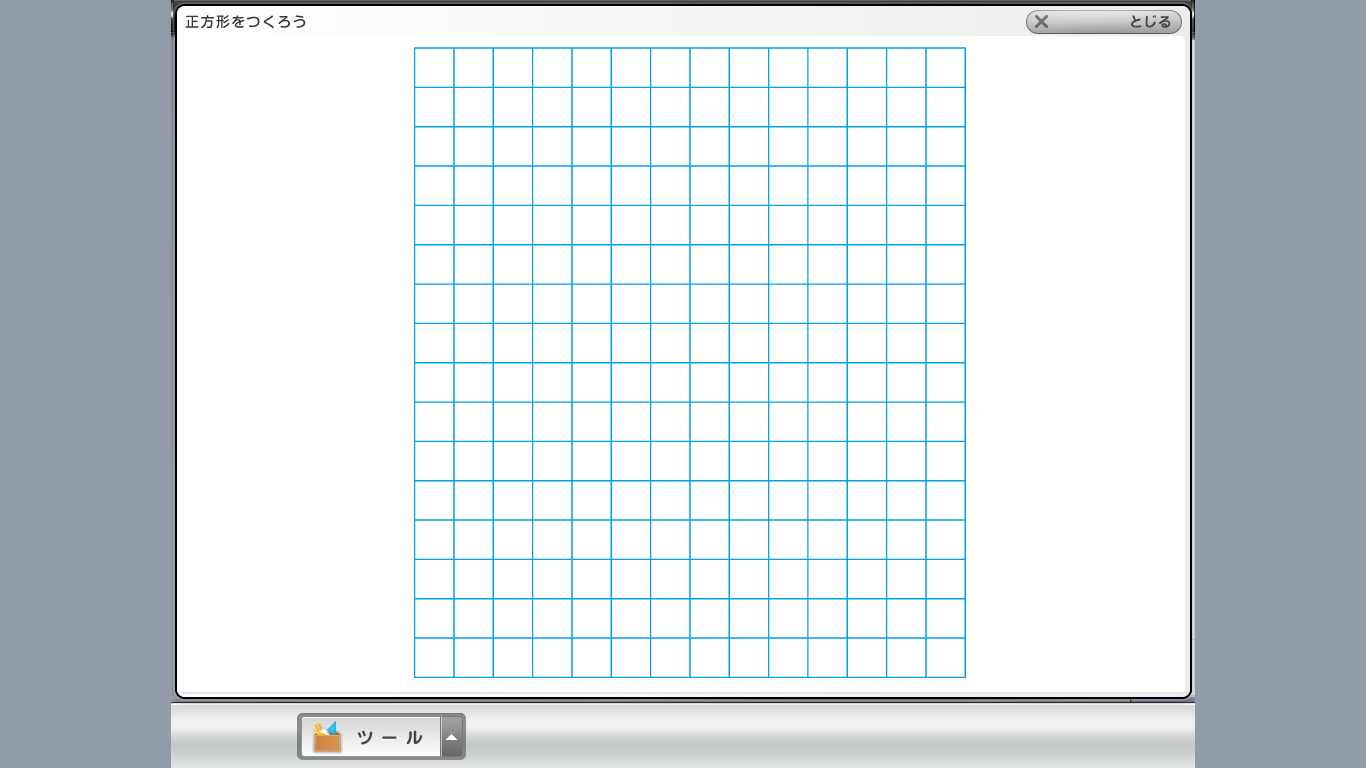 B
D
３
5
A
C
５
４
E
ｘ
７
F
Ｏ
－5
5
―5
大型台風の影響で、一郎君の学校の高さ10mの大木が、途中で折れてしまった。木の根元から折れた先までの距離を測ると6mでした。残っている木の高さは何ｍでしょうか。
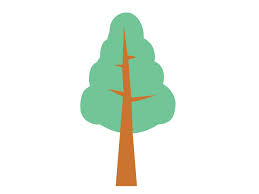 大型台風の影響で、一郎君の学校の高さ10mの大木が、途中で折れてしまった。木の根元から折れた先までの距離を測ると6mでした。残っている木の高さは何ｍでしょうか。
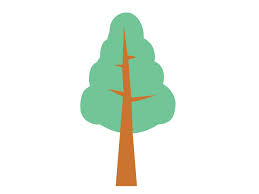 大型台風の影響で、一郎君の学校の高さ10mの大木が、途中で折れてしまった。木の根元から折れた先までの距離を測ると6mでした。残っている木の高さは何ｍでしょうか。
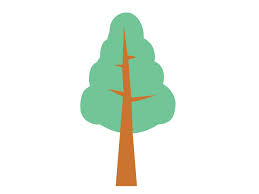 10－ｘ m
ｘm
6m
AB＝17㎝、BC=21㎝、CA=10㎝の△ABCの面積を求めよう。
A
17㎝
10㎝
B
C
ｘ㎝
21－ｘ㎝
H
21㎝
サーカス小屋から逃げたライオンが公園のＡ地点にいた。麻酔銃で捕まえたいが、射程距離が15ｍしかない。そしてこちらがＡ地点に近づくと同じ距離だけライオンもＢ地点の方に移動してしまう。池の大きさは1辺が20ｍの正方形である。はたして捕まえることができるでしょうか。
Ｂ
池
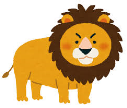 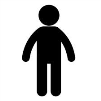 Ａ
Ｂ
池
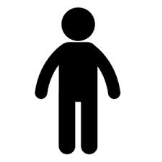 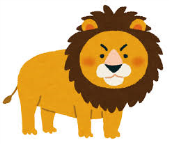 Ａ
Ｂ
池
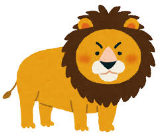 1ｍ
1ｍ
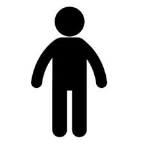 Ａ
Ｂ
池
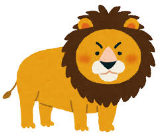 2ｍ
2ｍ
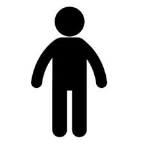 Ａ